CY 2550 Foundations of Cybersecurity
Access Control
Authentication
Verification of identity claim made by a subject on behalf of a principal
Three classes of secrets:
Something you know
Example: a password
Something you have
Examples: a smart card or smart phone
Something you are
Examples: fingerprint, voice scan, iris scan
Desirable properties include being unforgeable, unguessable, and revocable
Authorization
Authorization follows authentication
If asking what someone can do, you must know who they are
Usually represented as a policy specification
What resources can be accessed by a given subject?
Can also include the nature of the access
Access Control
Policy specifying how entities can interact with resources
i.e., Who can access what?
Requires authentication and authorization
Access control primitives
Access Control Check
Given an access request from a subject, on behalf of a principal, for an object, return an access control decision based on the policy
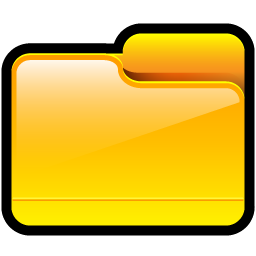 Object
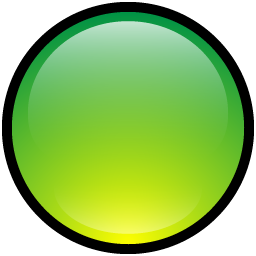 Allow
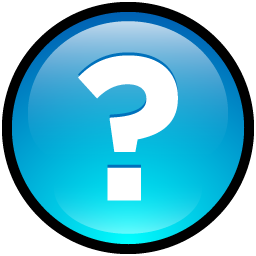 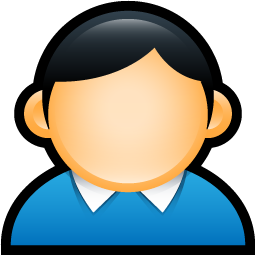 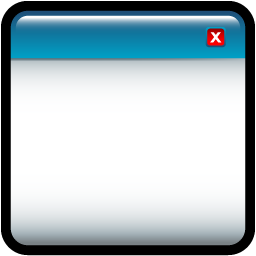 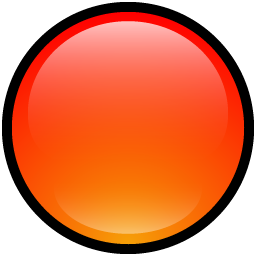 Deny
Subject
Principal
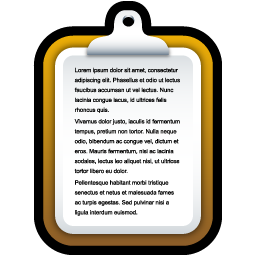 Policy
Access Control Models
Discretionary Access Control (DAC)
Mandatory Access Control (MAC)
The kind of access control you are familiar with
Access rights propagate and may be changed at subject’s discretion
Access of subjects to objects is based on a system-wide policy
Denies users full control over resources they create
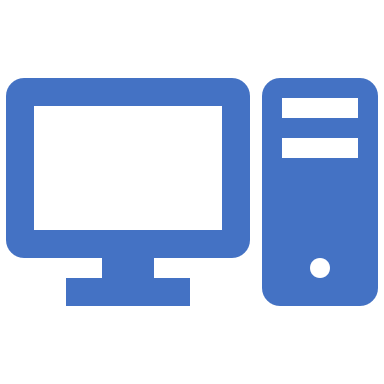 Discretionary Access Control
Access Control Matrices
Access Control Lists
Unix Access Control
Discretionary Access Control
According to Trusted Computer System Evaluation Criteria (TCSEC)

"A means of restricting access to objects based on the identity and need-to-know of users and/or groups to which they belong. Controls are discretionary in the sense that a subject with a certain access permission is capable of passing that permission (directly or indirectly) to any other subject."
Access Control Matrices
Given subjects si ∈ S, objects oj ∈ O, rights {Read, Write, eXecute},
Introduced by Butler Lampson in 1971
Static description of system protection state
Abstract model of concrete systems
Access Control List (ACL)
Each object has an associated list of subjectoperation pairs
Authorization verified for each request by checking list of tuples
Used pervasively in filesystems and networks
"Users a, b, and c and read file x."
"Hosts a and b can listen on port x."
ACL for o2
Windows ACLs
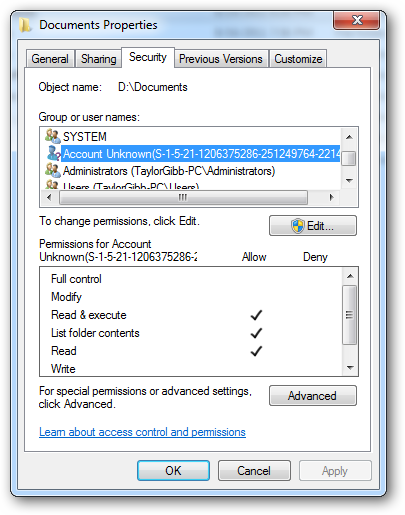 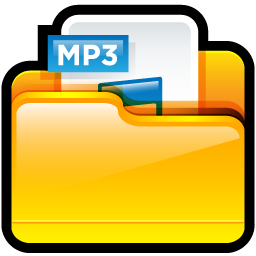 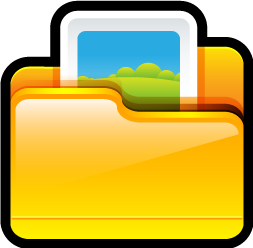 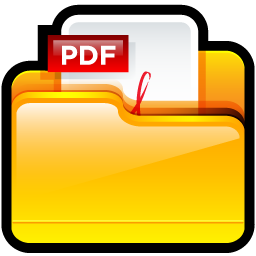 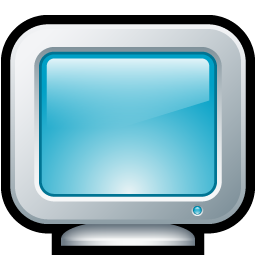 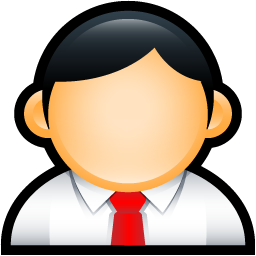 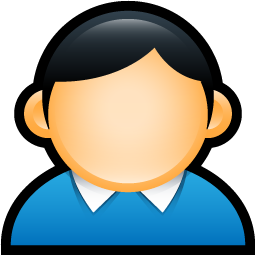 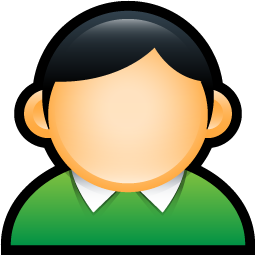 ACL Review
The Good
The Bad
Very flexible
Can express any possible access control matrix
Any principal can be configured to have any rights on any object
Complicated to manage
Every object can have wildly different policies
Infinite permutations of subjects, objects, and rights
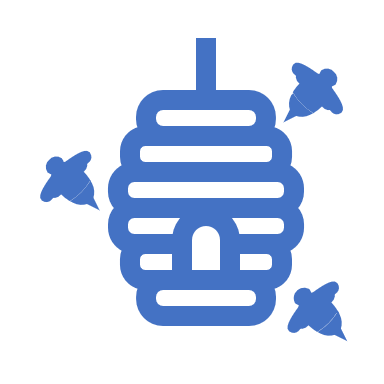 DAC in *nix
Unix-style Permissions
Based around the concept of owners and groups
All objects have an owner and a group
Permissions assigned to owner, group, and everyone else
Authorization verified for each request by mapping the subject to owner, group, or other and checking the associated permissions
Unix Permissions
Directory
Permission to list the contents of a directory
cbw@DESKTOP:~$ ls -l
drwxrwxrwx 0 cbw  cbw     512 Jan 29 22:46 my_dir
-rw-rw-rw- 1 cbw  cbw      17 Jan 29 22:46 my_file
-rwxrwxrwx 1 cbw  faculty 313 Jan 29 22:47 my_program.py
-rw------- 1 root root    896 Jan 29 22:47 sensitive_data.csv
Owner
Group
Other
Group
Owner
d  Directory		r  Read	w  Write	x  eXecute
Setting Permissions
+  add permissions
-  remove permissions
chmod [who]<+/-><permissions> <file1> [file2] …
(omitted)  user, group, and other
a  user, group, and other
u  user
g  group
o  other
r  Read
w  Write
x  eXecute
cbw@DESKTOP:~$ ls -l
drwxrwxrwx 0 cbw  cbw     512 Jan 29 22:46 my_dir
-rw-rw-rw- 1 cbw  cbw      17 Jan 29 22:46 my_file
-rwxrwxrwx 1 cbw  faculty 313 Jan 29 22:47 my_program.py
cbw@DESKTOP:~$ chmod ugo-rwx my_dir
cbw@DESKTOP:~$ chmod go-rwx my_program.py
cbw@DESKTOP:~$ chmod u-rw my_program.py
cbw@DESKTOP:~$ chmod +x my_file
cbw@DESKTOP:~$ ls -l
d--------- 0 cbw  cbw     512 Jan 29 22:46 my_dir
-rwxrwxrwx 1 cbw  cbw      17 Jan 29 22:46 my_file
---x------ 1 cbw  faculty 313 Jan 29 22:47 my_program.py
Alternate Form of Setting Permissions
chmod ### <file1> [file2] …

#s correspond to owner, group, and other
Each value encodes read, write, and execute permissions
1  execute
2  write
4  read
What if you want to set something as read, write, and execute?
1 + 2 + 4 = 7
cbw@DESKTOP:~$ ls -l
drwxrwxrwx 0 cbw  cbw     512 Jan 29 22:46 my_dir
-rw-rw-rw- 1 cbw  cbw      17 Jan 29 22:46 my_file
-rwxrwxrwx 1 cbw  faculty 313 Jan 29 22:47 my_program.py
cbw@DESKTOP:~$ chmod 000 my_dir
cbw@DESKTOP:~$ chmod 100 my_program.py
cbw@DESKTOP:~$ chmod 777 my_file
cbw@DESKTOP:~$ ls -l
d--------- 0 cbw  cbw     512 Jan 29 22:46 my_dir
-rwxrwxrwx 1 cbw  cbw      17 Jan 29 22:46 my_file
---x------ 1 cbw  faculty 313 Jan 29 22:47 my_program.py
Who May Change Permissions?
cbw@DESKTOP:~$ groups
cbw faculty
cbw@DESKTOP:~$ ls -l
-rw-rw-rw- 1 cbw  cbw      17 Jan 29 22:46 my_file
-rw-rw-rw- 1 cbw  faculty  17 Jan 29 22:46 my_other_file
-rw------- 1 root root    896 Jan 29 22:47 sensitive_data.csv
-rwxrwx--- 1 root faculty 313 Jan 29 22:47 program.py
Which files is user cbw permitted to chmod?
Only owners can chmod files
cbw can chmod my_file and my_other_file
Group membership doesn’t grant chmod ability (cannot chmod program.py)
Setting Ownership
Unix uses discretionary access control
New objects are owned by the subject that created them
How can you modify the owner or group of an object?

chown <owner>:<group> <file1> [file2] …
Who May Change Ownership?
cbw@DESKTOP:~$ groups
cbw faculty
cbw@DESKTOP:~$ ls -l
-rw-rw-rw- 1 cbw  cbw      17 Jan 29 22:46 my_file
-rw-rw-rw- 1 cbw  faculty  17 Jan 29 22:46 my_other_file
-rw------- 1 root root    896 Jan 29 22:47 sensitive_data.csv
-rwxrwx--- 1 root faculty 313 Jan 29 22:47 program.py
Which operations are permitted?
Unix Access Control Exercise (1)
What Unix group and permission assignments satisfy this access control matrix?
Desired Permissions
~$ ls -l
-rwxr--r-- 1 user4  user4  0 file1
-rwxrw-rw- 1 user1  user1  0 file2
Unix Access Control Exercise (2)
What Unix group and permission assignments satisfy this access control matrix?
Desired Permissions
~$ ls -l
-rwxr-xr-- 1 user4  group1  0 file1
-rwxr----x 1 user2  group2  0 file2
Unix Access Control Exercise (3)
What Unix group and permission assignments satisfy this access control matrix?
Trick question! This matrix cannot be represented

file2: four distinct privilege levels
Maximum of three levels (user, group, other)

file1: two users have high privileges
If user3 and user4 are in a group, how to give user2 read and user1 nothing?
If user1 or user2 are owner, they can grant themselves write and execute permissions :(
Desired Permissions
Unix Access Control Review
The Good
The Bad
Very simple model
Owners, groups, and other
Read, write, execute
Relatively simple to manage and understand
Not all policies can be encoded!
Contrast to ACL
Not quite as simple as it seems
setuid
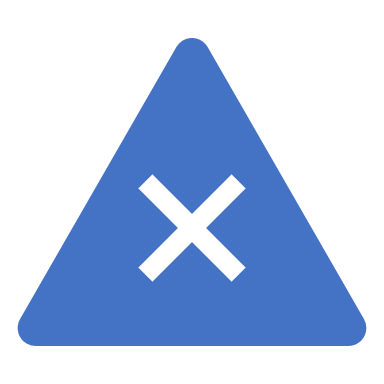 Problems with Principals
setuid
The Confused Deputy Problem
Capability-based Access Control
From Principals to Subjects
Thus far, we have focused on principals
What user created/owns an object?
What groups does a user belong to?
What about subjects?
When you run a program, what permissions does it have?
Who is the “owner” of a running program?
Process Owners
cbw@DESKTOP:~$ ls -l
-rwxr-xr-x 1 cbw cbw 313 Jan 29 22:47 my_program.py
cbw@DESKTOP:~$ ./my_program.py
…
cbw is the owner. Why?
Who is the owner of this process?
cbw@DESKTOP:~$ ps aux | grep my_program.py
cbw        tty1     S    01:06   0:00 python ./my_program.py
Process Owners
cbw@DESKTOP:~$ ls -l /bin/ls
-rwxr-xr-x 1 root root 110080 Mar 10  2016 /bin/ls
cbw@DESKTOP:~$ ls
…
Who is the owner of this process?
cbw is the owner. Why?
cbw@DESKTOP:~$ ps aux | grep ls
cbw        tty1     S    01:06   0:00 /bin/ls
Subject Ownership
Under normal circumstances, subjects are owned by the principal that executes them
File ownership is irrelevant
Why is this important for security?
A principal that is able to execute a file owned by root should not be granted root privileges
cbw@DESKTOP:~$ ls -l /bin/bash
-rwxr-xr-x 1 root root 110080 Mar 10  2016 /bin/bash
Corner Cases
cbw@DESKTOP:~$ passwd
Changing password for cbw.
(current) UNIX password:
Consider the passwd program
All users must be able to execute it (to set and change their passwords)
Must have write access to /etc/shadow (file where password hashes are stored)
Problem: /etc/shadow is only writable by root user
cbw@DESKTOP:~$ ls -l /etc/shadow
-rw-r----- 1 root shadow 922 Jan  8 14:56 /etc/shadow
setuid
Objects may have the setuid permission
Program may execute as the file owner, rather than executing principal
cbw@DESKTOP:~$ ls -l /usr/bin/passwd
-rwsr-xr-x 1 root root 47032 May 16  2017 /usr/bin/passwd
cbw@DESKTOP:~$ passwd
Changing password for cbw.
(current) UNIX password:
cbw@DESKTOP:~$ ps aux | grep passwd
root        tty1     S    01:06   0:00 python ./my_program.py
chmod Revisited
How to add setuid to an object?

chmod u+s <file1> [file2] …
chmod 2### <file1> [file2] …

WARNING: NEVER SET A SCRIPT AS SETUID
Only set setuid on compiled binary programs
Scripts with setuid lead to Time of Check Time of Use (TOCTOU) vulnerabilities
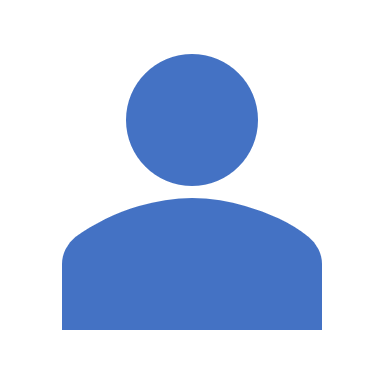 Ambient Authority and the Confused Deputy Problem
Another setuid Example
Consider an example turnin program
/cy2550/turnin <project #> <in_file> <out_file>

Copies <in_file> to <out_file>
Grades the assignment
Writes the grade to /cy2550/<project#>/grades
Challenge: students cannot have write access to project directories or grade files
turnin program must be setuid
alice@login:~$ /cy2550/turnin project1 pwcrack.py /cy2550/project1/pwcrack.py
Thank you for turning in project 1.
alice@login:~$ ls –l /cy2550/
drwx--x--x 0 cbw  faculty     512 Jan 29 22:46 project1
-rwsr-xr-x 1 cbw  faculty      17 Jan 29 22:46 turnin
alice@login:~$ ls –l /cy2550/project1/
-r-x------ 0 cbw  faculty     512 Jan 29 22:46 pwcrack.py
-rw------- 1 cbw  faculty      17 Jan 29 22:46 grades
Ambient Authority
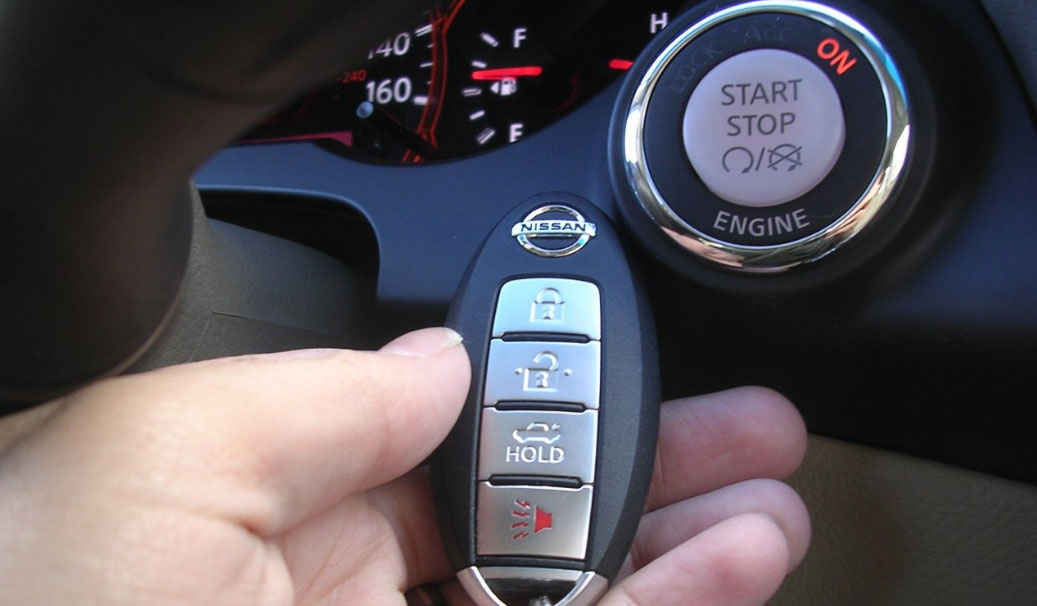 Ambient authority
A subject’s permissions are automatically exercised
No need to select specific permissions
Systems that use ACLs or Unix-style permissions grant ambient authority
A subject automatically gains all permissions of the principal
A setuid subject also gains permissions of the file owner
Ambient authority is a security vulnerability
The Confused Deputy Problem
mallory@login:~$ /cy2550/turnin project1 best_grade.txt /cy2550/project1/grades
Thank you for turning in project 1.
alice@login:~$ ls –l /cy2550/project1/
-rw------- 1 cbw  faculty      17 Jan 29 22:46 grades
The turnin program is a confused deputy
It is the deputy of two principals: mallory and cbw
mallory cannot directly access /cy2550/project1/grades
However, cbw can access /cy2550/project1/grades
Key problem: the subject cannot tell which principal it is serving when it performs a write
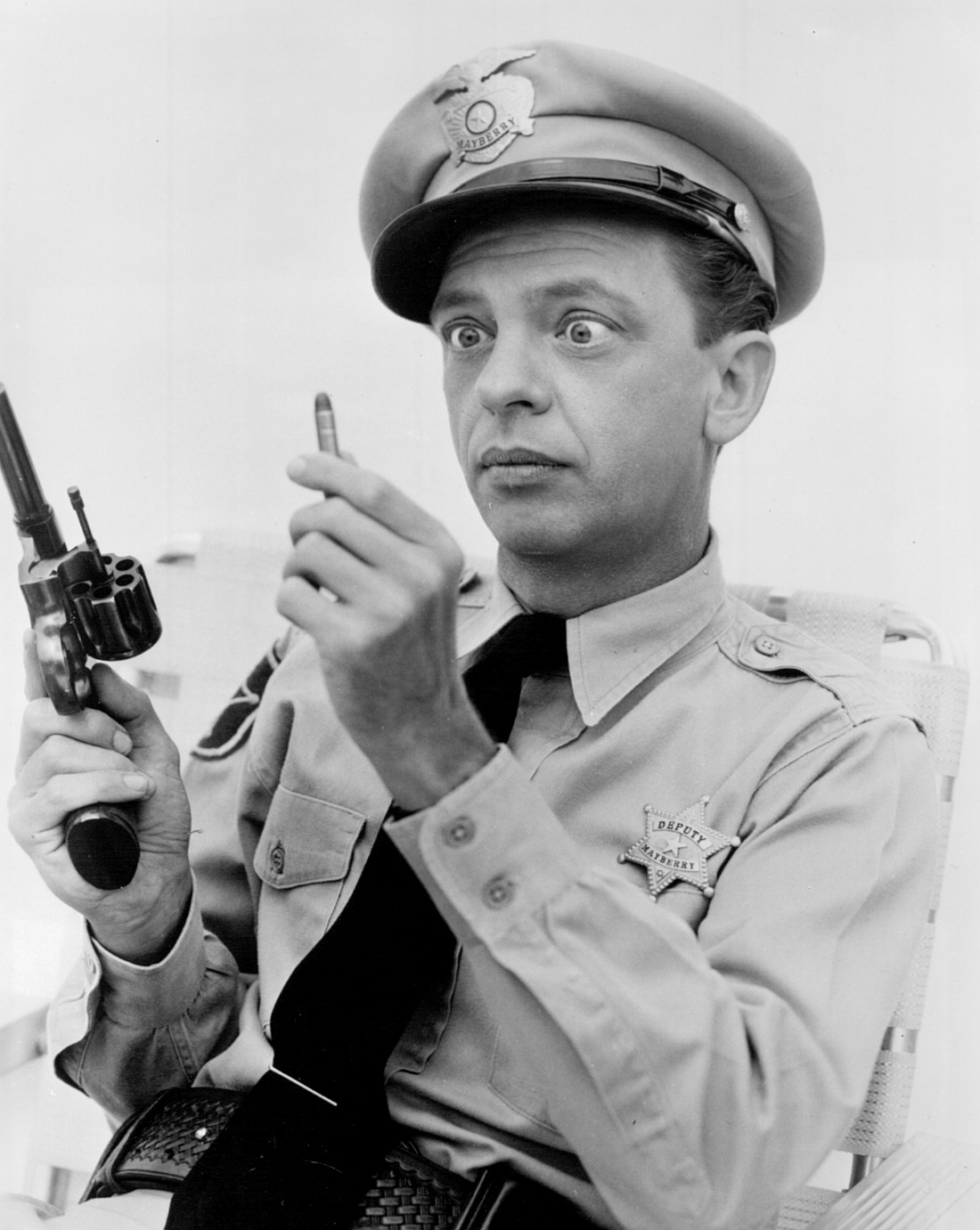 Preventing Confused Deputies
ACL and Unix-style systems are fundamentally vulnerable to confused deputies
Cannot prevent misuse of ambient authority
Solution: move to capability-based access control system
Capabilities
ACLs
Capabilities
Encode columns of an access control matrix
Encode rows of an access control matrix
ACL for o2
Capabilities for s1
Capability-based Access Control
Principals and subjects have capabilities which:
Give them access to objects
Files, keys, devices, etc.
Are transferable and unforgeable tokens of authority
Can be passed from principal to subject, and subject to subject
Similar to file descriptors
Why do capabilities solve the confused deputy problem?
When attempting to access an object, a capability must be selected
Selecting a capability inherently also selects a master
Confused Deputy Revisited
Allow
mallory@login:~$ /csy550/turnin project1 open(best_grade.txt) open(/cy2550/project1/grades)
ERROR: Permission denied to /cs2550/project1/grades
Deny
Principal must pass capabilities to objects at invocation time
mallory has permission to access best_grade.txt
mallory does not have permission to access /cy2550/project1/grades
No ambient authority in a capability-based access control system
Principal cannot pass a capability it doesn’t have
Capabilities vs. ACLs
Consider two security mechanisms for bank accounts

Identity-based
Each account has multiple authorized owners
To authenticate, show a valid ID at the bank
Once authenticated, you may access all authorized accounts

Token-based
When opening an account, you are given a unique hardware key
To access an account, you must possess the corresponding key
Keys may be passed from person to person
ACL system
Ambient authority to access all authorized accounts
Capability system
No ambient authority
Capabilities IRL
From a security perspective, capability systems are more secure than ACL and Unix-style systems
… and yet, most major operating systems use the latter
Why?
Easier for users
ACLs are good for user-level sharing, intuitive
Capabilities are good for process-level sharing, not untuitive
Easier for developers
Processes are tightly coupled in capability systems
Must carefully manage passing capabilities around
In contrast, ambient authority makes programming easy, but insecure
Small Steps Towards Capabilities
Some limited examples of capability systems exist
Android/iOS app permissions
POSIX capabilities
SELinux
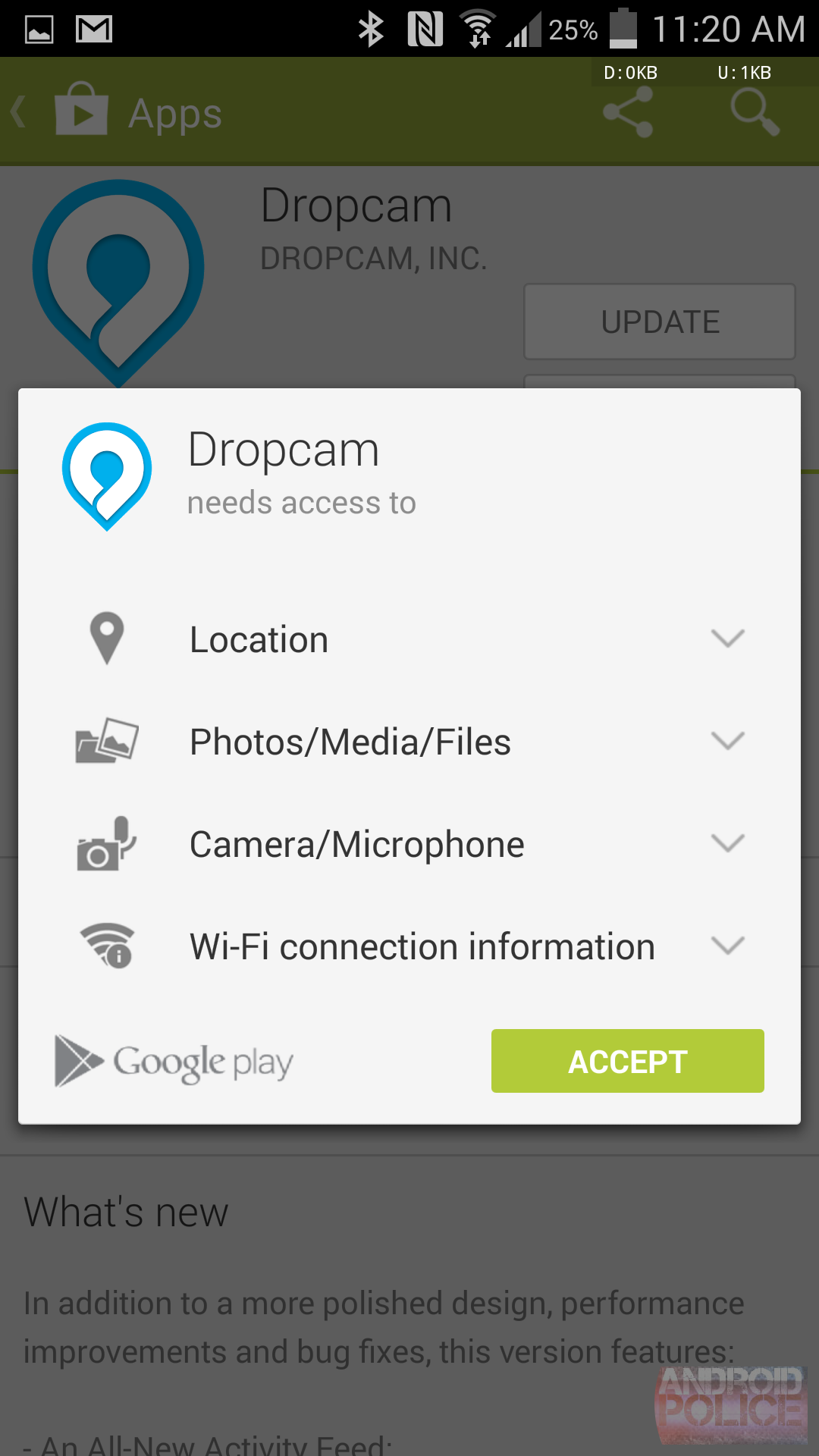 Android/iOS Capabilities
Android and iOS support (relatively) fine grained capabilities for apps
User must grant permissions to apps at install time
May only access sensitive APIs with user consent
Apps can “borrow” capabilities from each other by exporting intents
Example: an app without camera access can ask the camera app to return a photo
POSIX Capabilities
Traditional Unix systems had two types of processes
Privileged, i.e. root processes
Bypass all security and access control checks
Unprivileged, i.e. everything else
Subject to access controls
Modern Unix/Linux systems offer some finer grained capabilities
Specified processes may be granted a subset of root privileges
CAP_CHOWN: make arbitrary changes to file owners and groups
CAP_KILL: kill arbitrary processes
CAP_SYS_TIME: change the system clock
Multi-level Security
Bell-LaPadula Model
Biba Model
Mandatory Access Control
Keeping Secrets?
Suppose we have secret data that only certain users should access
Is DAC enough to prevent leaks?
charlie@DESKTOP:~$ groups
charlie topsecret
charlie@DESKTOP:~$ ls –la /top-secret-intel/
drwxr-xr-x 0 root root      512 Jan  8 14:55 .
drwxr-xr-x 0 root root      512 Oct 11 19:58 ..
-rw-r----- 1 root topsecret 896 Jan 29 22:47 northkorea.pdf
charlie@DESKTOP:~$ groups mallory
mallory secret
charlie@DESKTOP:~$ ls –la /home/mallory
drwxrwxrwx 0 mallory mallory   512 Jan  8 14:55 .
drwxr-xr-x 0 root    root      512 Oct 11 19:58 ..
charlie@DESKTOP:~$ cp /top-secret-intel/northkorea.pdf /home/mallory
charlie@DESKTOP:~$ ls –l /home/mallory
-rw-r----- 1 charlie charlie 896 Jan 29 22:47 northkorea.pdf
charlie@DESKTOP:~$ chmod ugo+rw /home/mallory/northkorea.pdf
Failure of DAC
DAC cannot prevent the leaking of secrets
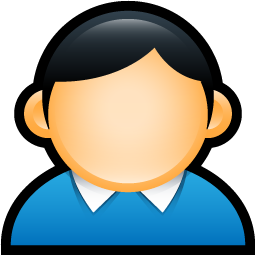 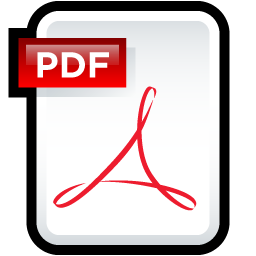 Secret.pdf
rwx User A
--- User B
Execute
Read
User A
Malicious
Trojan
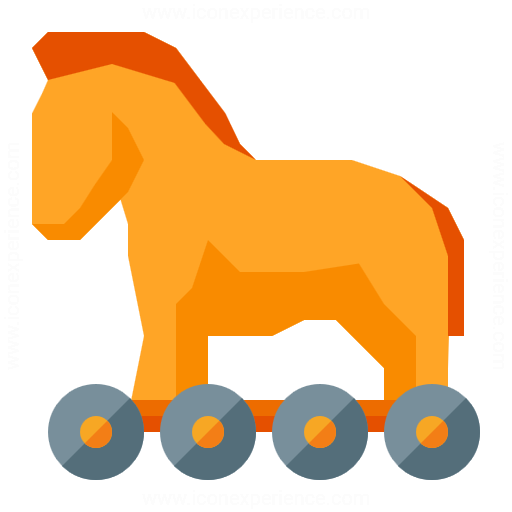 Write
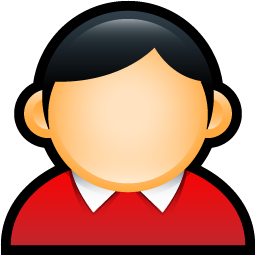 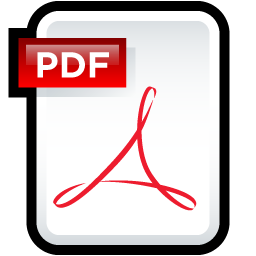 NotSecret.pdf
rwx User A
rwx User B
User B
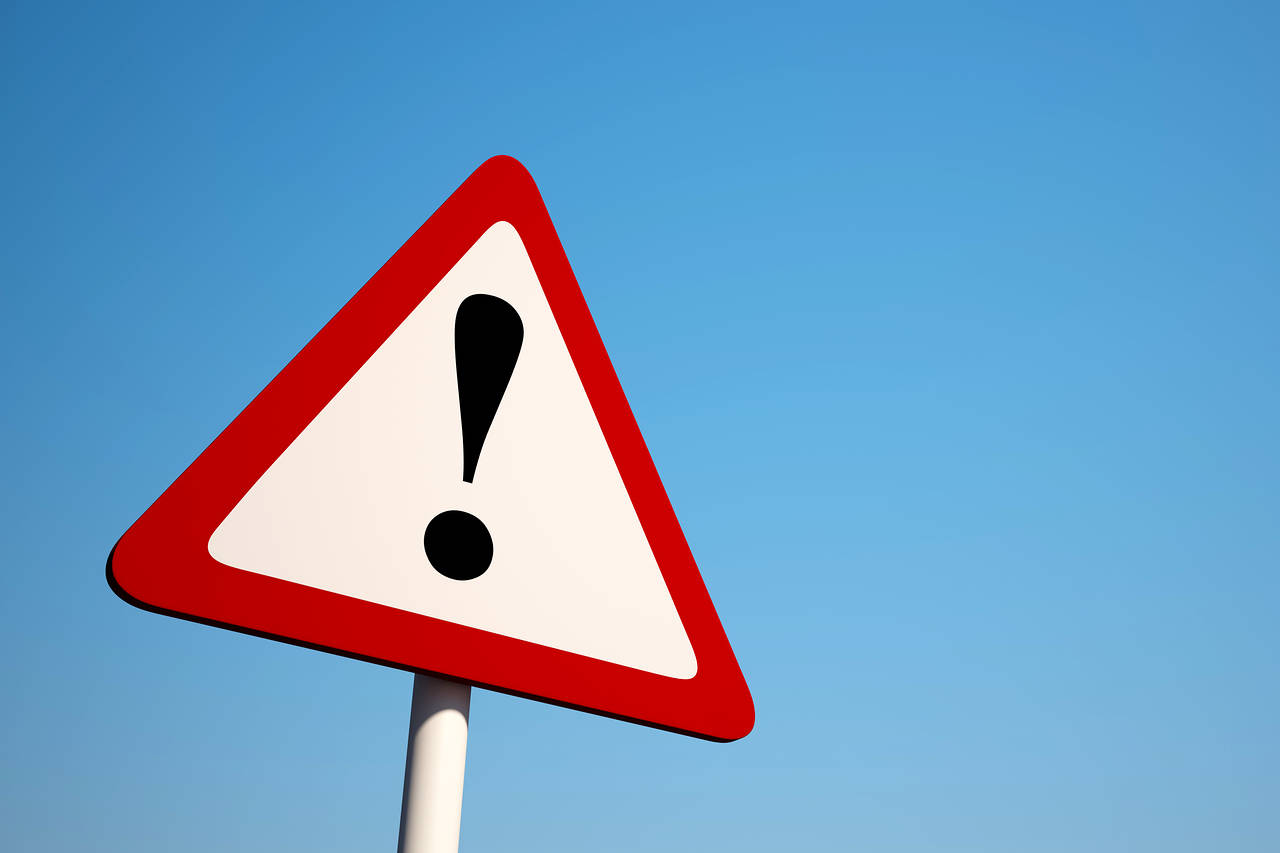 Why is DAC Vulnerable?
Implicit assumptions
Software is benign
Software is bug free
Users are well behaved
Reality
Software is full of bugs (i.e. confused deputies)
Malware is widely available
Users may be malicious (inside threats)
Towards Mandatory Access Control (MAC)
Mandatory access controls (MAC) restrict the access of subjects to objects based on a system-wide policy
Denying users full control over to resources that they create
System security policy (as set by the administrator) entirely determines  access rights
Often used in systems that must support Multi-level Security (MLS)
Multi-level Security (MLS)
The capability of a computer system to carry information with different sensitivities
Permit simultaneous access by users with different security clearances and need-to-know
Prevent users from obtaining access to information for which they lack authorization
Examples of security levels
Top Secret > Secret > Confidential > Unclassified
Overall goal is confidentiality
Ensure that information does not flow to those not cleared for that level
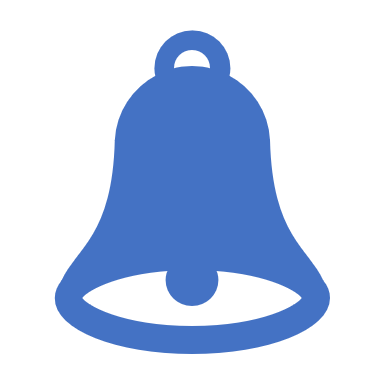 Bell-Lapadula Model of MAC
Bell-LaPadula: A MAC Model for MLS
Introduced in 1973
Extremely influential document
Introduced fundamental ideas for formally modeling security
Air Force was concerned about data confidentiality in time-sharing systems
Old OS with many bugs
Accidental misuse by operators
Insider threats
Goal: formally show that a computer system can securely process classified information
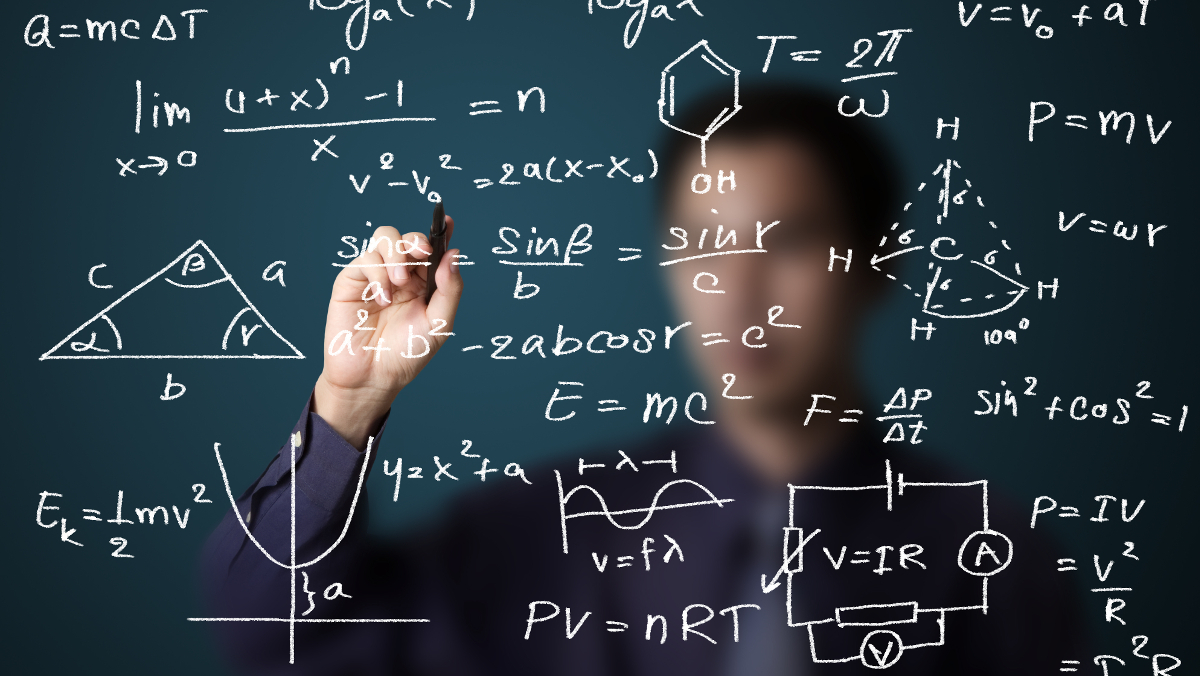 Security Models
Bell-LaPadula is a security model
A mathematical formalization of what a computer system should do
Formally defines security requirements (policy)
System model + security policy = security model
Bell-LaPadula is not software
It’s not an implementation
Security model that can be (and has been) adopted and implemented by others
Bell-LaPadula Approach
Model the computer system using state transitions


System is secure iff every reachable state obeys four properties
Simple-security property
★-property
Discretionary-security property
Tranquility principle
Prove a Basic Security Theorem (BST)
Given a state-transition model of a system…
That begins in a secure state…
Each transition leads to another secure state
Elements of the Bell-LaPadula Model
Subjects
Lm(s) : maximum level
Lc(s) : current level
Objects
L(o) : level
Discretionary Access
Control Matrix
Defined by the administrator
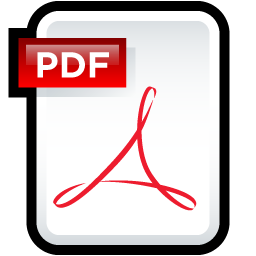 Top Secret
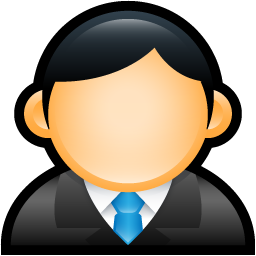 Top Secret
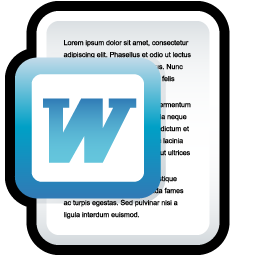 Secret
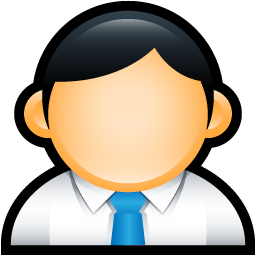 Secret
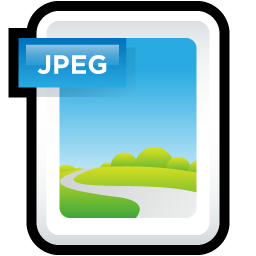 Confidential
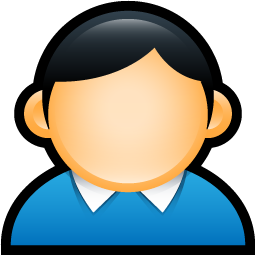 Confidential
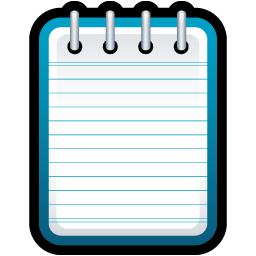 Unclassified
Bell-LaPadula Security Policy
Simplified Bell-LaPadula Example
Assume Lm(s) = Lc(s) is always true
★-property
s can read o iff L(s) >= L(o)      (no read up)
s can write o iff L(s) <= L(o)     (no write down)
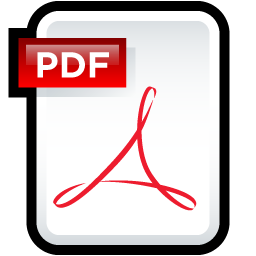 Top Secret
Writeable
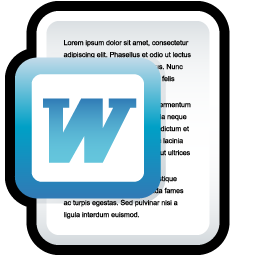 Secret
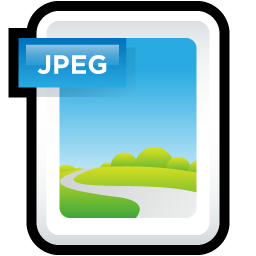 Confidential
Read and Write
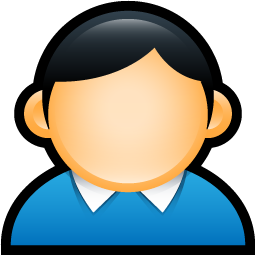 Confidential
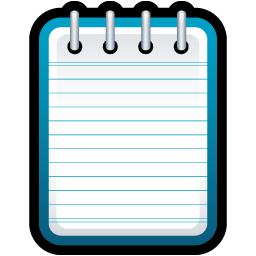 Readable
Unclassified
Caveats
★-property applies to subjects (programs), not principles (users)
We must assume that users are trusted
Assume users won’t disclose secrets outside of the computer system
★-property prevents overt leakage of information
Does not address covert channels
Bell-LaPadula only addresses confidentiality
No integrity guarantees
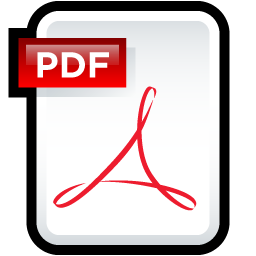 Top Secret
OMG! There’s a nuclear missile headed towards Hawaii!
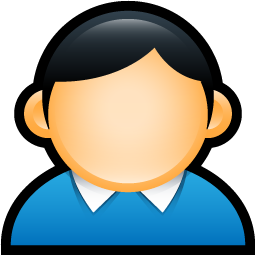 Confidential
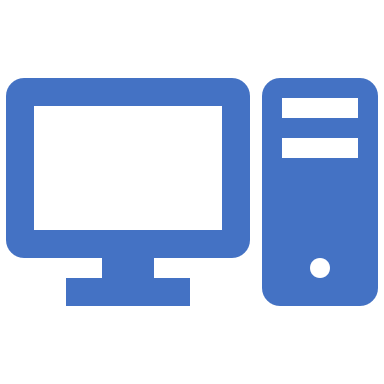 Biba Model of MAC
Biba Integrity Model
Proposed in 1975
Like Bell-LaPadula, security model with provable properties based on a state transition model
Each subject has an integrity level
Each object has an integrity level
Integrity levels are totally ordered (high  low)
Integrity levels in Biba are not the same as security levels in Bell-LaPadula
Some high integrity data does not need confidentiality
Examples: stock prices, official statements from the president
Possible Mandatory Policies in Biba
Strict integrity
s can read o iif i(s) <= i(o)					(no read down)
s can write o iff i(s) >= i(o)					(no write up)
Subject low-water mark
s can always read o; afterward i(s) = min(i(s), i(o))		(subject tainting)
s can write o iff i(s) >= i(o)					(no write up)
Object low-water mark
s can read o iif i(s) <= i(o)					(no read down)
s can always write o; afterward o(s) = min(i(s), i(o))		(object tainting)
Low-water mark integrity audit
s can always read o; afterward i(s) = min(i(s), i(o))		(subject tainting)
s can always write o; afterward o(s) = min(i(s), i(o))		(object tainting)
Ring
s can read any object o
s can write o iff i(s) >= i(o)					(no write up)
Biba Strict Integrity Example
Strict integrity
s can read o iif i(s) <= i(o)      (no read down)
s can write o iff i(s) >= i(o)     (no write up)
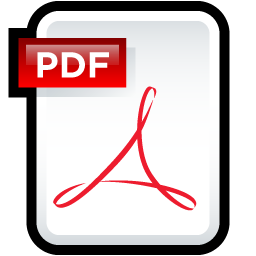 High Integrity
Writeable
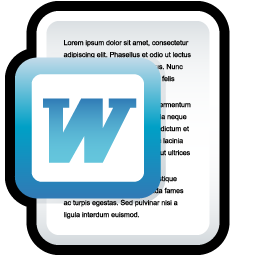 Medium Integrity
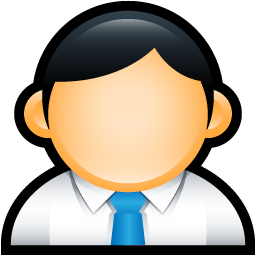 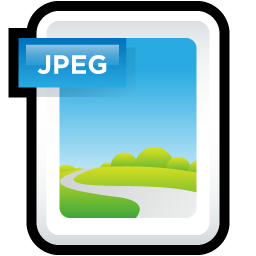 Low Integrity
Read and Write
Medium Integrity
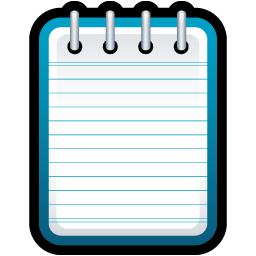 Readable
Unverified
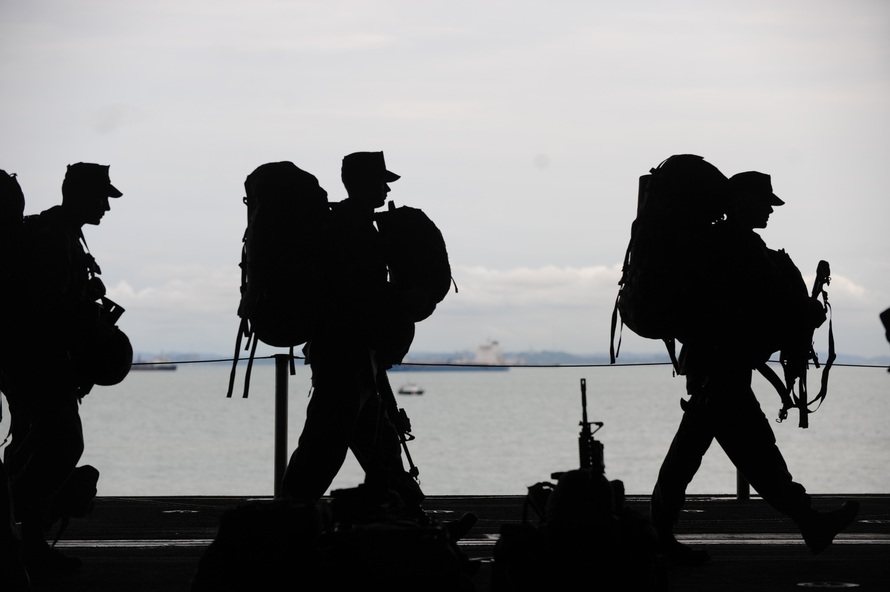 Practical Example of Biba Integrity
Military chain of command
Generals may issue orders to majors and privates
Majors may issue orders to privates, but not generals
Privates may only take orders
Comparison
Bell-LaPadula
Biba
Offers confidentiality
“Read down, write up”
Focuses on controlling reads
Theoretically, no requirement that subjects be trusted
Even malicious programs can’t leak secrets they don’t know
Offers integrity
“Read up, write down”
Focuses on controlling writes
Subjects must be trusted
A malicious program can write bad information
Integrity Protection in Practice
Mandatory Integrity Control in Windows
Since Vista
Four integrity levels: Low, Medium, High, System
Each process assigned a level
Processes started by normal users are Medium
Elevated processes have High
Some processes intentionally run as Low
Internet Explorer in protected mode
Ring policy
Reading and writing do not change integrity level
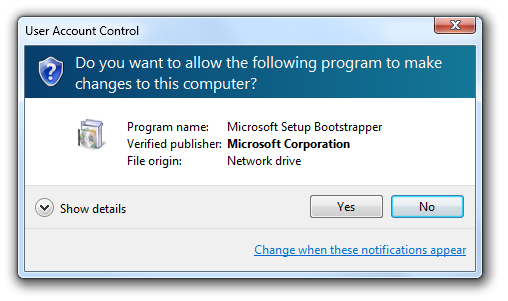 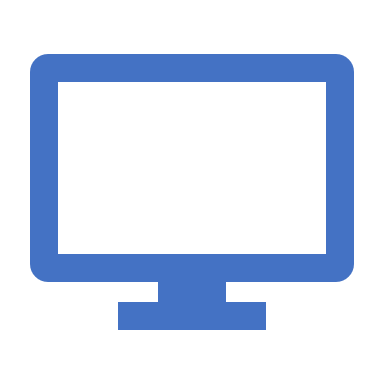 Covert Channel Attacks
Caveats of Bell-LaPadula
★-property prevents overt leakage of information
Does not address covert channels
What does this mean?
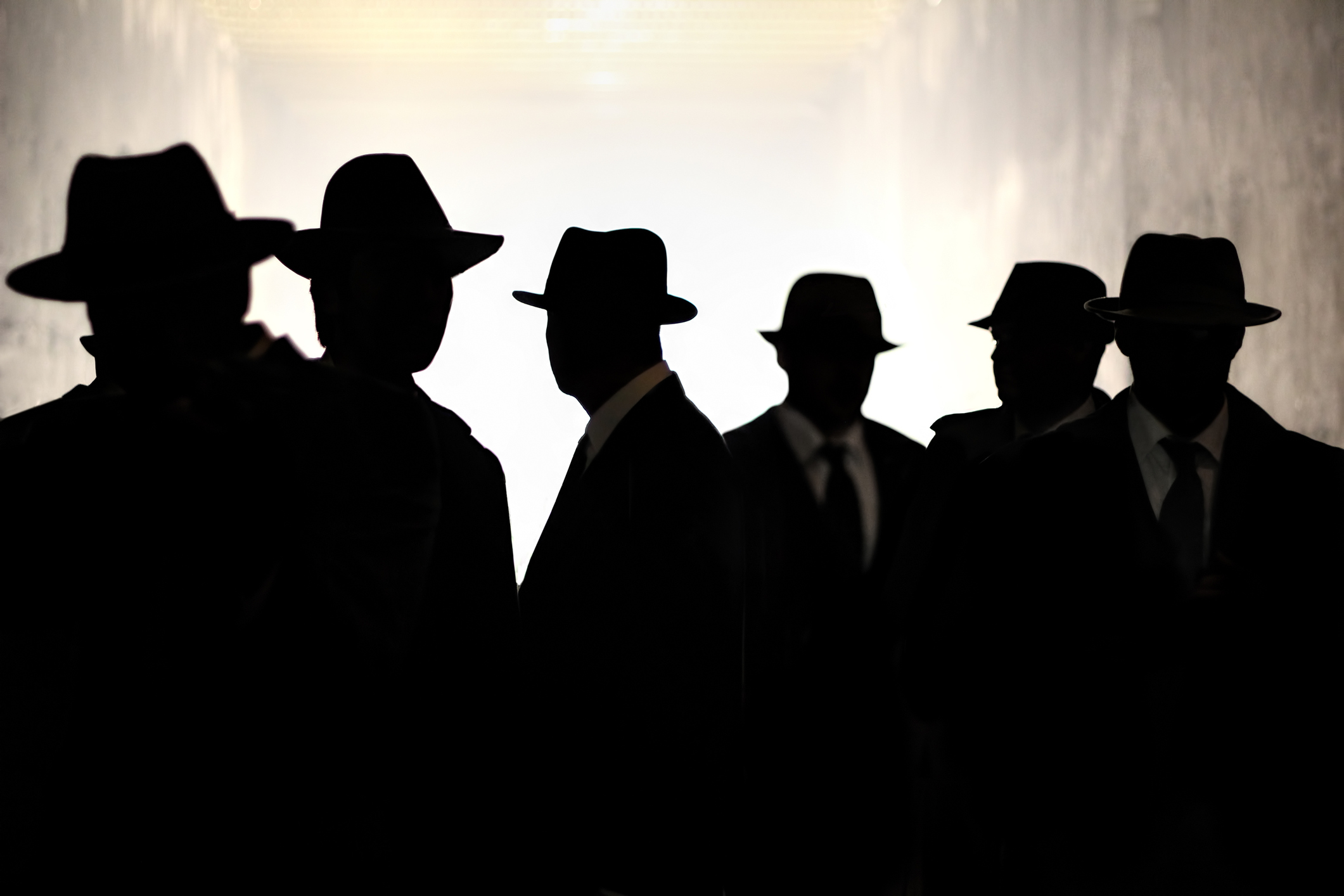 Covert Channels
Access control is defined over “legitimate” channels
Read/write an object
Send/receive a packet from the network
Read/write shared memory
However, isolation in real systems is imperfect
Actions have observable side-effects
External observations can create covert channels
Communication via unintentional channels
Examples:
Existence of file(s) or locks on file(s)
Measure the timing of events
CPU cache (e.g. Meltdown and Spectre)
Simple Example
Bell-LaPadula MAC
Top Secret
Hmm, a classified file named russia_intel.docx must already exist…
Secret
Writeable
Error
Confidential
Read and Write
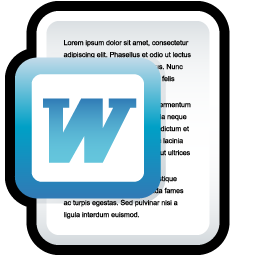 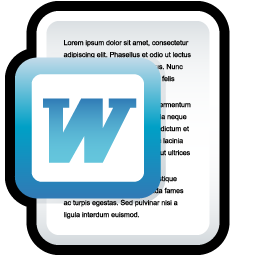 russia_intel.docx
russia_intel.docx
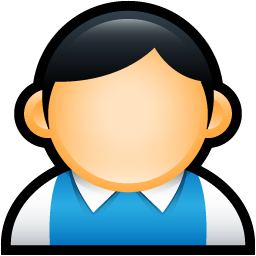 Unclassified
Create File
Unclassified
Exploiting a Covert Channel
Binary Encoded Message
010010…
Bell-LaPadula MAC
Top Secret
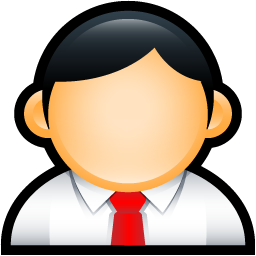 Secret
Create File
Received Message
0
1
0
Secret
Confidential
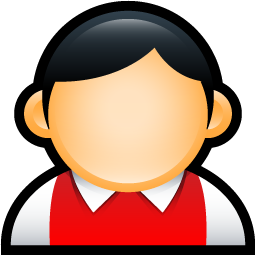 Create File
Unclassified
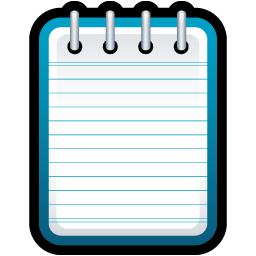 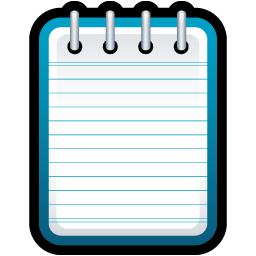 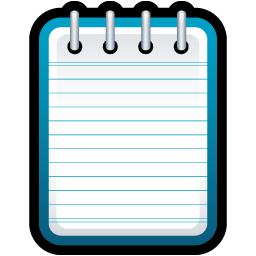 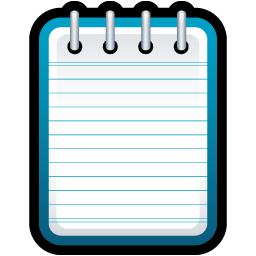 0
0
1
1
Unclassified
Leveraging Covert Channels
Covert channels are typically noisy
Based on precise timing of events
May result in encoding errors, i.e. errors in data transmission
Communication is probabilistic
Information theory and coding theory can be applied to make covert channels more robust
Naïve approach: duplicate the data n times
Better approach: uses Forward Error Correction (FEC) coding
Zany approach: use Erasure Coding
Bell-LaPadula and Covert Channels
Covert channels are not blocked by the ★-property
It is very hard, perhaps impossible, to block all covert channels
May appear in program code
Or operating system code
Or in the hardware itself (e.g. CPU covert channels)
Potential mitigations:
Limit the bandwidth of covert channels by enforcing rate limits
Warning: may negatively impact system performance
Intentionally make channels noisier by using randomness to introduce “chaff”
Warning: slows down attacks, but may not stop them
Use anomaly detection to identify subjects using a covert channel
Warning: may result in false positives
Warning: no guarantee this will detect all covert channels
Side Channel Attacks
Side Channel Attacks
Side channels result from inadvertent information leakage
Timing – e.g., password recovery by timing keystrokes
Power – e.g., crypto key recovery by power fluctuations
RF emissions – e.g., video signal recovery from video cable EM leakage
Virtually any shared resource can be used
Side Channel Attack Example
Victim is decrypting RSA data
Key is not known to the attacker
Encryption process is not directly accessible to the attacker
Attacker is logged on to the same machine as the victim
Secret key can be deciphered by observing the CPU voltage
Short peaks = no multiplication (0 bit), long peaks = multiplication (1 bit)
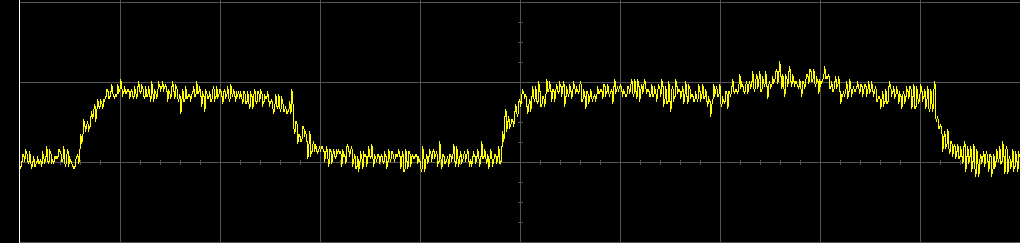 Real Side Channel Attacks
CPU voltage attacks against RSA
Keystroke timing attacks against SSH
Timing and CPU cache attacks against AES
RF radiation attacks against computer monitors!
Attacker can observe what is on your screen
CPU cache attacks against process isolation
Meltdown and Spectre
Also leverage a covert channel ;)